Educators & Non-suicidal Self-Injury(NSSI)
A little bit about me
Non‐suicidal self‐injury (NSSI) is the deliberate damage to one's body tissue in the absence of suicidal intent (NSSI; International Society for the Study of Self‐Injury, 2018). NSSI can include cutting or scratching the skin, although the range of behaviors is diverse (Swannell et al., 2014). Individuals commonly report engaging in NSSI as a means of regulating particularly intense or unwanted emotions (Taylor et al., 2018). 

Quoted from: Modeling pathways to non‐suicidal self‐injury: The roles of perfectionism, negative affect, rumination, and attention control- Tonta, et.al
Non-suicidal Self-Injury:Definition
Self-Injury:Definitions
DSM 5: Condition for further study
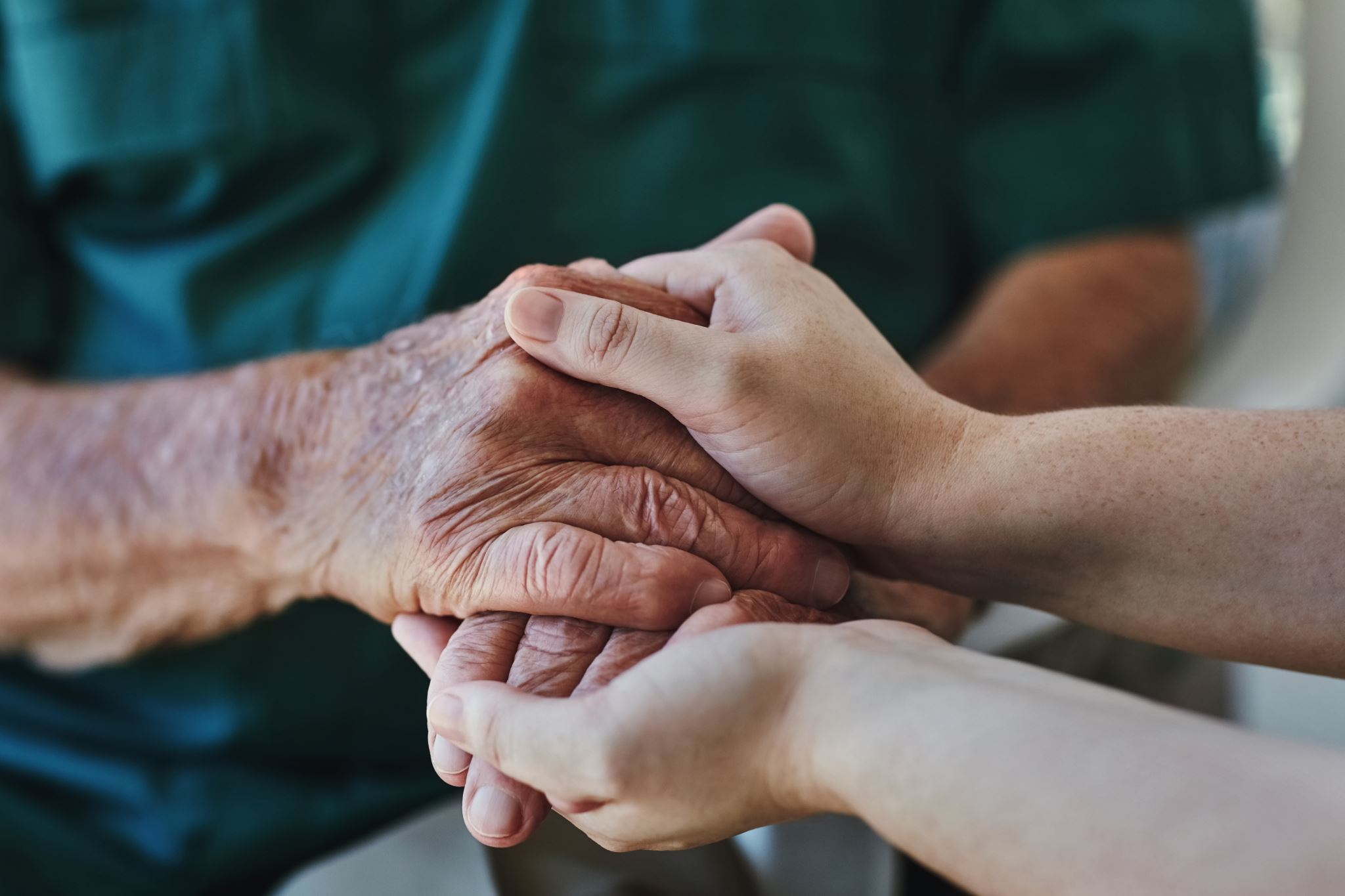 DSM 5 continued
The intentional self-injury is associated with at least one of the following:
Interpersonal difficulties or negative feelings or thoughts, such as depression, anxiety, tension, anger, generalized distress, or self-criticism, occurring in the period immediately prior to the self-injurious act.
Prior to engaging in the act, a period of preoccupation with the intended behavior that is difficult to control.
Thinking about self-injury that occurs frequently, even when it is not acted upon.
/
Self-Injury: Prevalence
Myths about self-injuryFrom the Cornell Research Program on Self-Injury (Caicedo, Whitlock)
Who?
Females somewhat more likely than males (gender gap may be narrower than assumed)
Studies indicate conflicting results in terms of ethnicity and culture (some show higher rates among Caucasians, some show higher rates among Asian populations. African Americans and Arab Americans show particularly low rates. A 2020 literature review revealed some elevated numbers for male African Americans)
Two studies found self-reported religious or spiritual orientations to be protective
Feelings of connectedness seem to be a protective factor
Adolescence itself appears to be the biggest risk factor

References: 
Understanding Nonsuicidal Self Injury in Youth. Whitlock and Rodham (School Psychology Forum: Research in Practice Volume 7 Issue 4 Winter 2013); 
Nonsuicidal Self-Injury Among African American and Hispanic Adolescents and Young Adults: a Systematic Review Danilo A. Rojas-Velasquez1 & Emily I. Pluhar2,3 & Paul A. Burns4 & E. Thomaseo Burton5,6 # Society for Prevention Research 2020
Factors noted in research include:
Emotion regulation capacity
Childhood trauma
Family dynamics and changes
Parental Criticism
Deficits in Communication Skills
Negative cognition (including a negative bias in interpreting social feedback from others- from research on the brain)
LGBTQI+
Comorbidity with other mental health disorders, including ADHD and depressive and anxiety symptoms paired with poor sleep quality
Perfectionism 
Rumination
Risk Factors
Why?
Although it is argued that self-harm serves multiple functions simultaneously, the reasons most consistently endorsed in both clinical and theoretical literature relate to the avoidance and elimination of, or escape from, aversive internal experience. Preliminary empirical data provides support for a strong experiential avoidance component. To this end, engagement in self-harm behaviours can be conceptualised as a specific manifestation of a broader experientially avoidant coping function: a means of gaining control over an otherwise uncontrollable stress response .



From: Nielsen E, Sayal K, Townsend E (2016) Exploring the Relationship between Experiential Avoidance, Coping Functions and the Recency and Frequency of Self-Harm. PLoS ONE 11(7): e0159854. doi:10.1371/journal.pone.0159854
Precipitating Factors and Triggers for Self-Harm
From 48 different triggers identified by participants, six themes arose: (1) distressing emotions, (2) sense of isolation, (3) exposure to self-harm, (4) relationship difficulties, (5) social comparison, and (6) school/work difficulties. The theme of distressing emotions was described by all participants and appeared to be considered the primary trigger for urges to self-harm, along with a sense of isolation, with other themes becoming triggers by causing distressing emotions.

From: Hetrick SE, Subasinghe A, Anglin K, Hart L, Morgan A and Robinson J (2020) Understanding the Needs of Young People Who Engage in Self-Harm: A Qualitative Investigation
The Cornell research Program on Self-Injury and Recovery
www.selfinjury.bctr.cornell.edu

Parents and their children interviewed from 2010-2012- a total of 55 individuals

Statistics and conclusions in this report based on a small N of 10 parent-child units (ages 15-22)

Average age of onset 13.9 according to youths and 14.3 according to parents
Both parents and youth state disclosure at 15
Findings suggest that parents may be unaware of the depth and breadth of their youth’s use of self-injury
Cornell Research
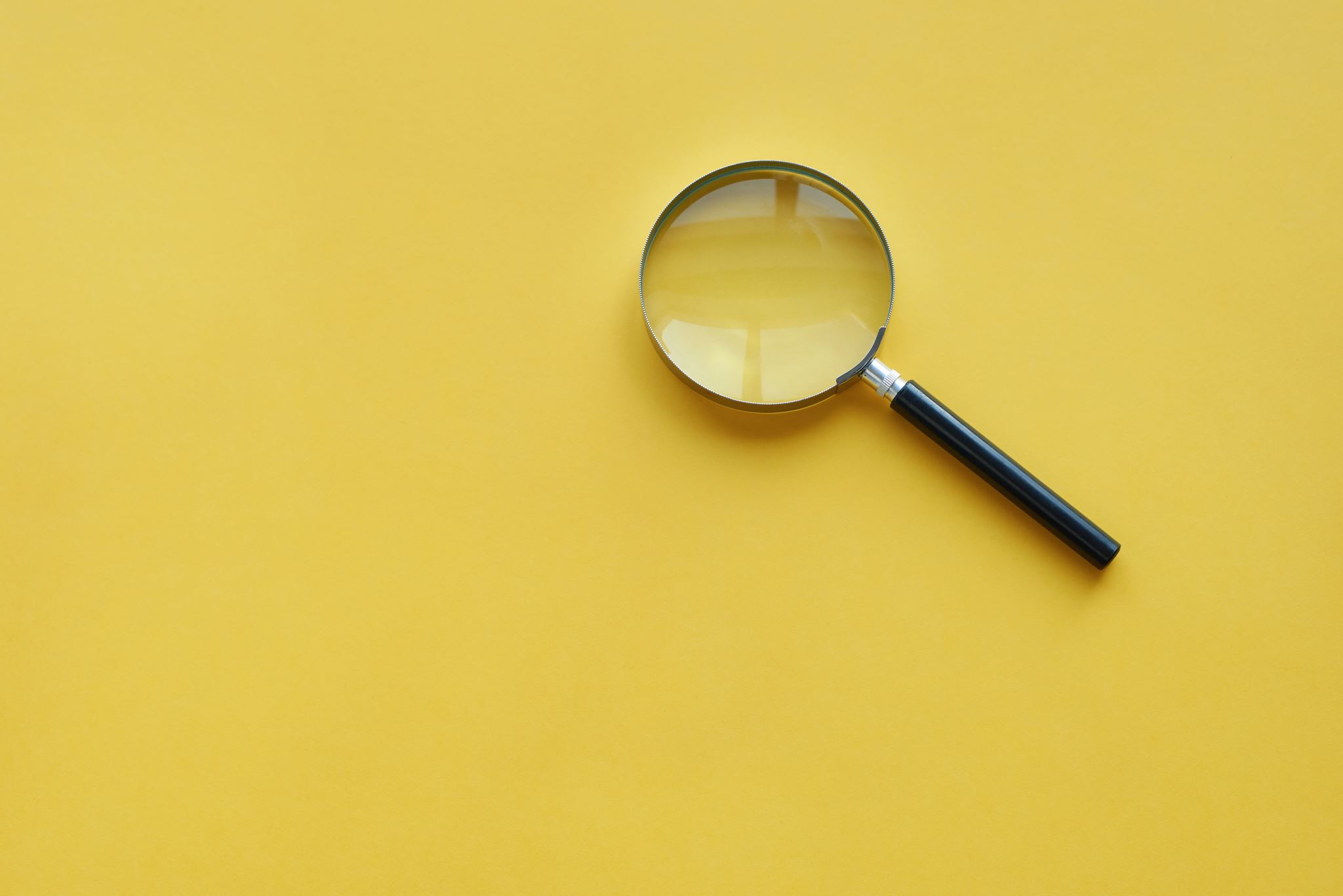 Cornell Research, cont.
“Youth reported that it was easiest for them to discuss their self-injury with their parents when the parents expressed concern, tried not to judge, and showed respect, patience, and curiosity about their experiences: ‘They try to let me know that they’re there if I want to talk or they start a conversation with me or come downstairs and visit with me.”
Predictors of self-injury cessation among college studentsWhitlock, Prussien, and Pietrusza (2015)
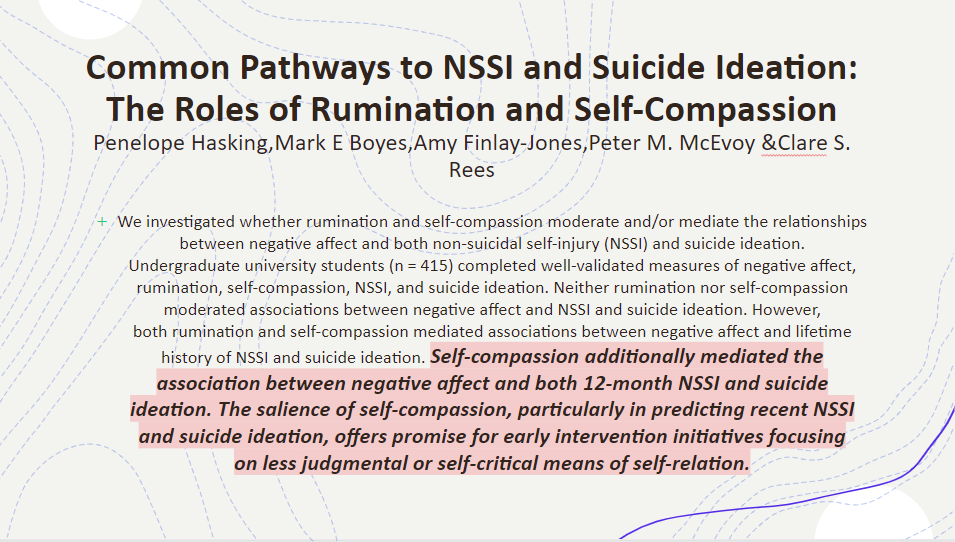 How does AB 2246 tie in?
Immediate and Ongoing intervention
A site or district protocol should be in place that determines which staff are responsible for each piece of intervention

Assess the need for medical attention 
Complete a suicide risk assessment*
Notify parents and document
Consider the contagion factor 
Create a communication plan between outside providers, parents, and the school site 
Create a plan for the for the student to follow during the day

*a 2020 study (Pallini, S., Terrinoni, A., Iannello, S., Cerutti, R., Ferrara, M., Fantini, F. and Laghi, F. (2020), Attachment‐Related Representations and Suicidal Ideations in Nonsuicidal Self‐Injury Adolescents with and without Suicide Attempts: A Pilot Study. Suicide Life Threat Behav, 50: 909-920. doi:10.1111/sltb.12633) underscores the higher risk for suicide attempts and completions for individuals who self injure.
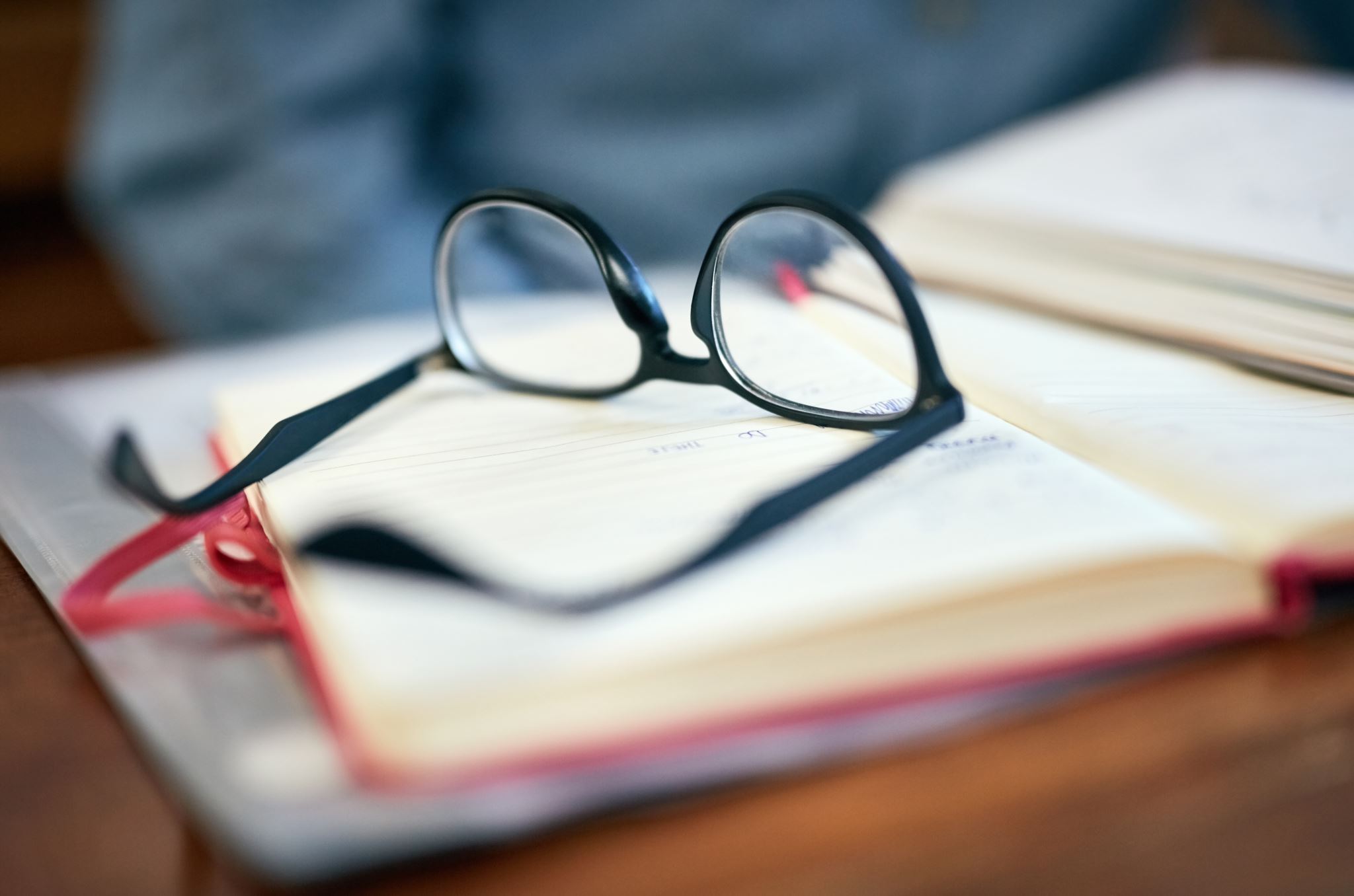 Some important points
Trust your instincts, don’t ignore red flags
Do not see homogenous groups of self-injurers 
Always refer out, but a school psychologist or counselor may provide treatment and intervention at school (focused on coping strategies, anxiety management, could use CBT manual-based therapy) 
Set calendar reminders to check in with students and families who you are not seeing regularly.
RESOURCE: EducatorsAndSelfInjury.com
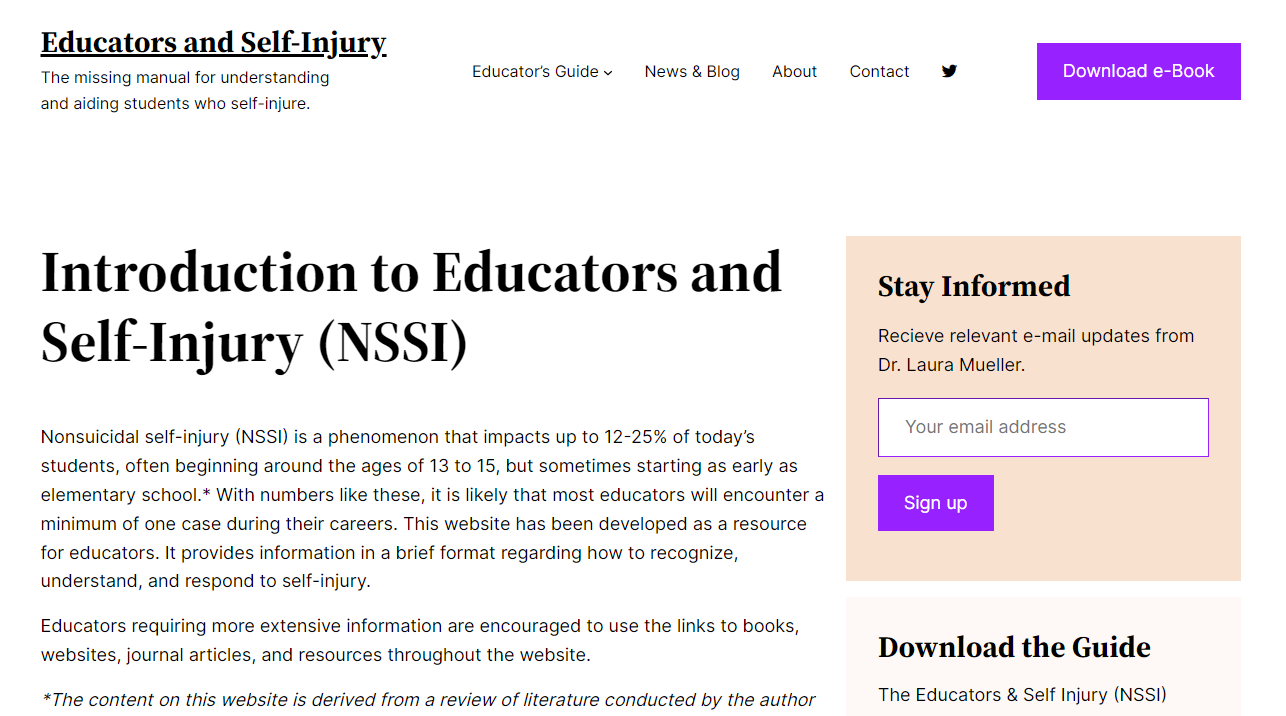 EducatorsAndSelfInjury.com
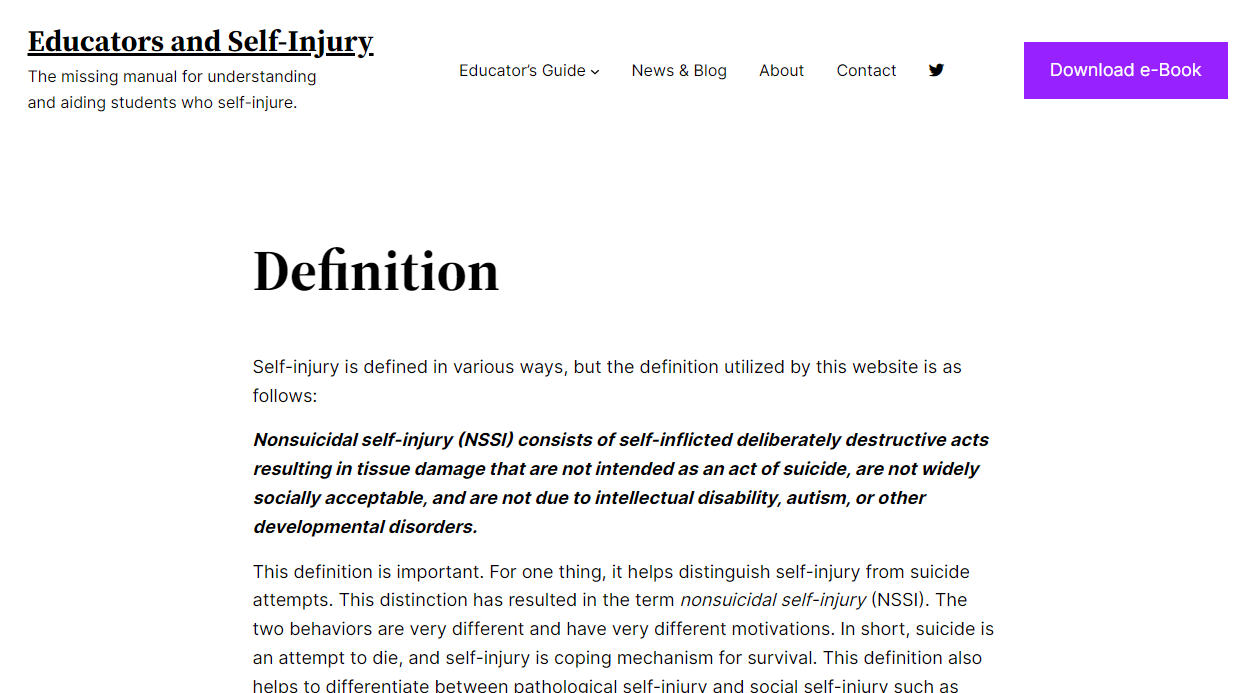 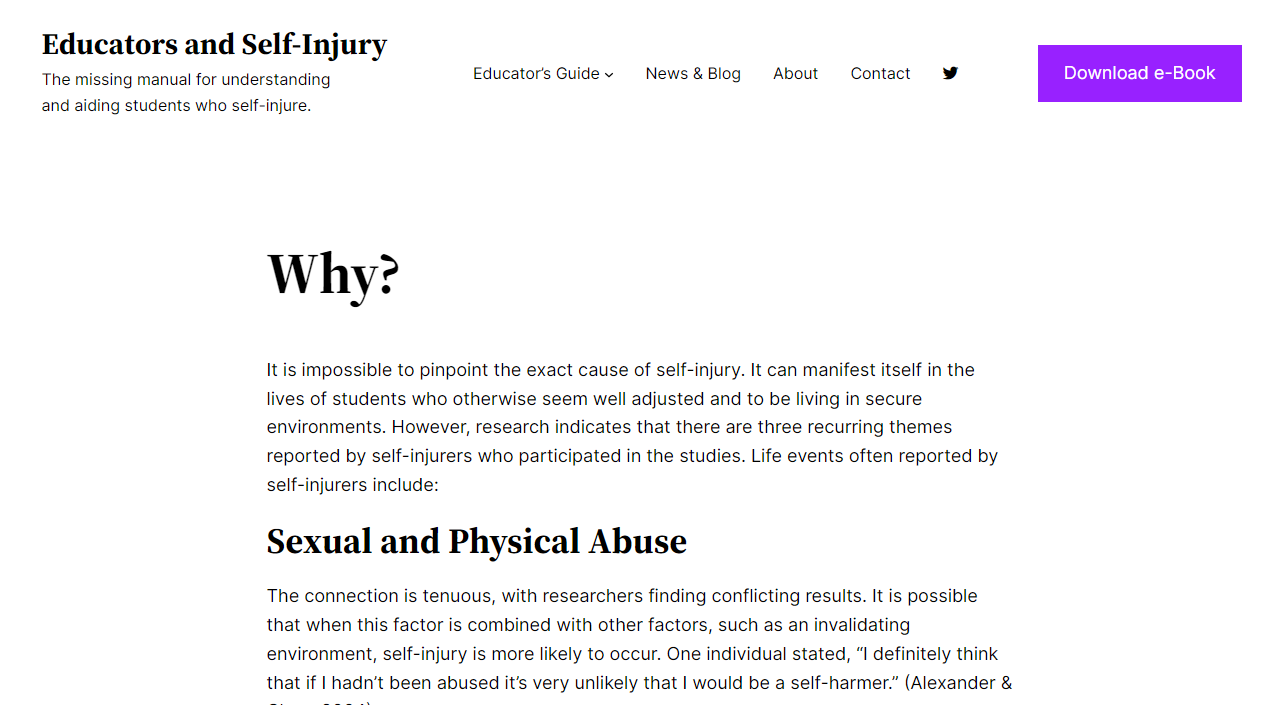 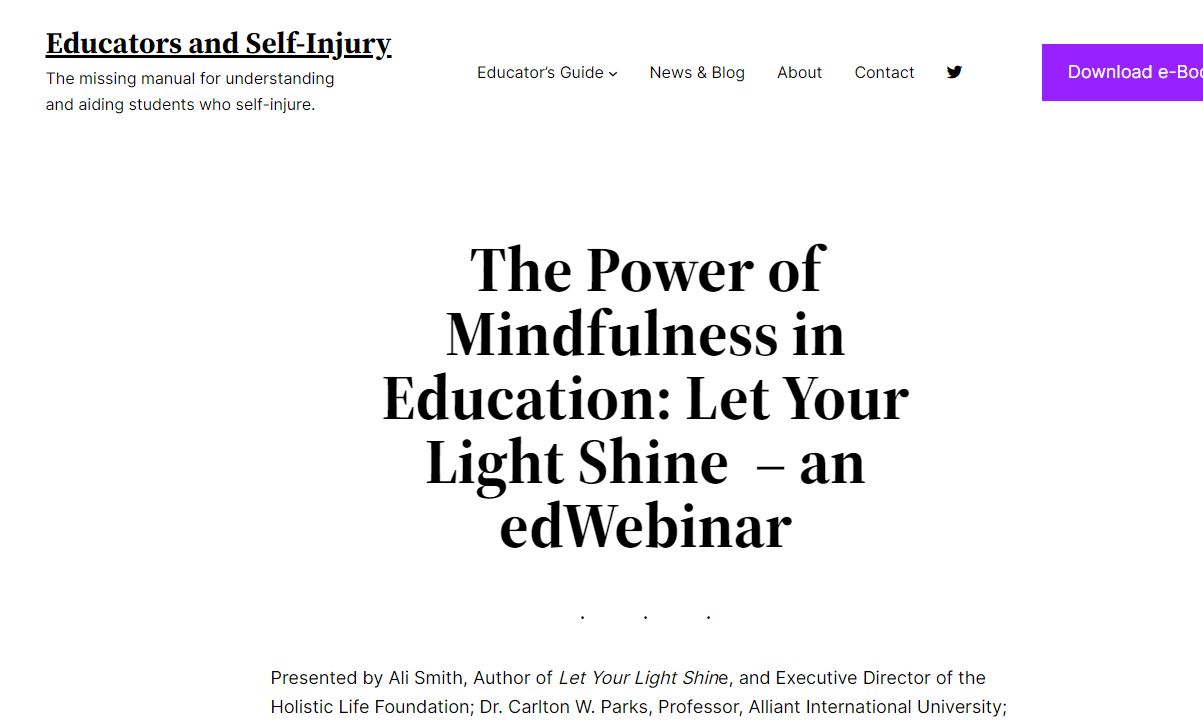 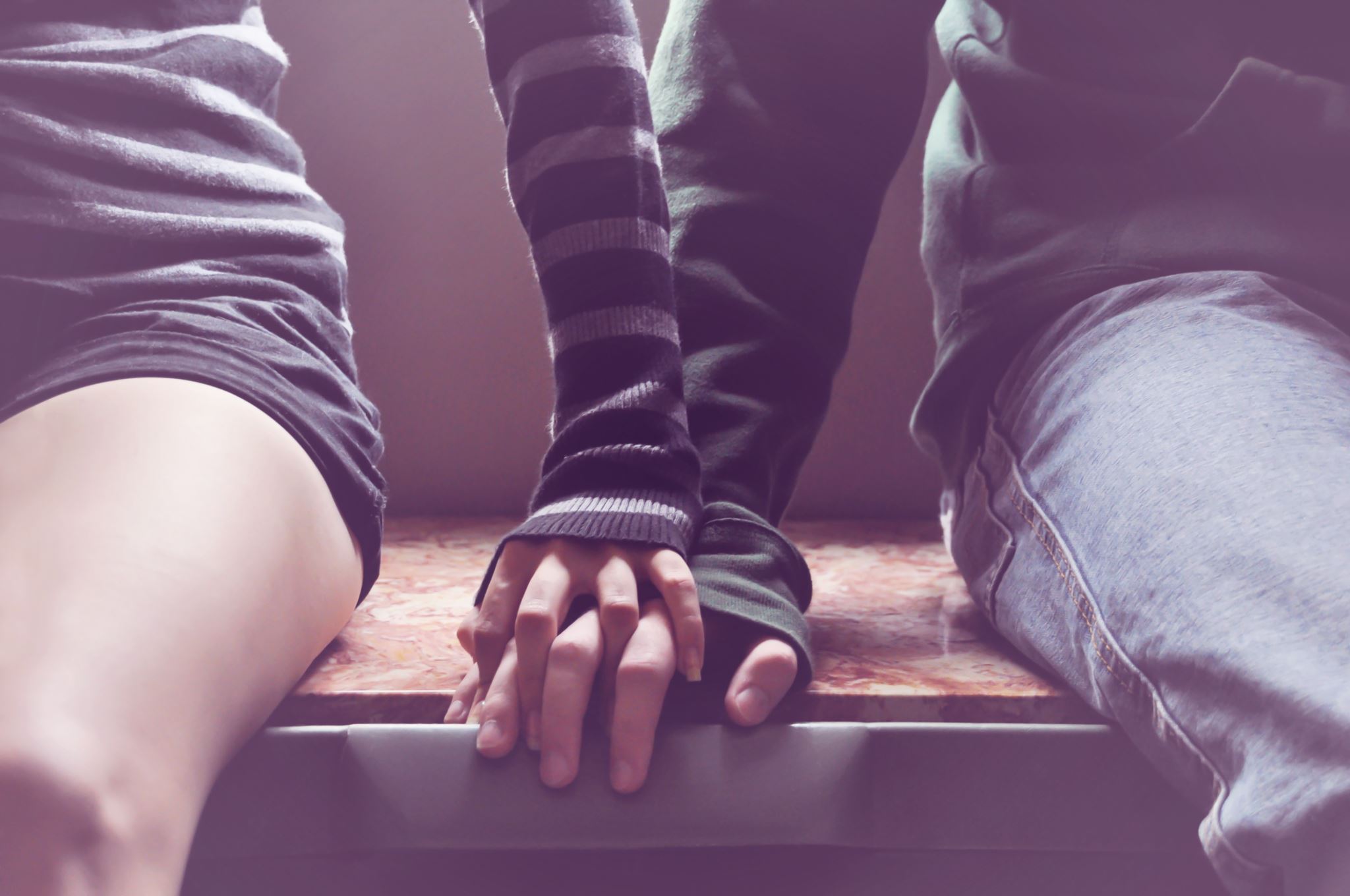 Stress, depression, and anxiety in teens
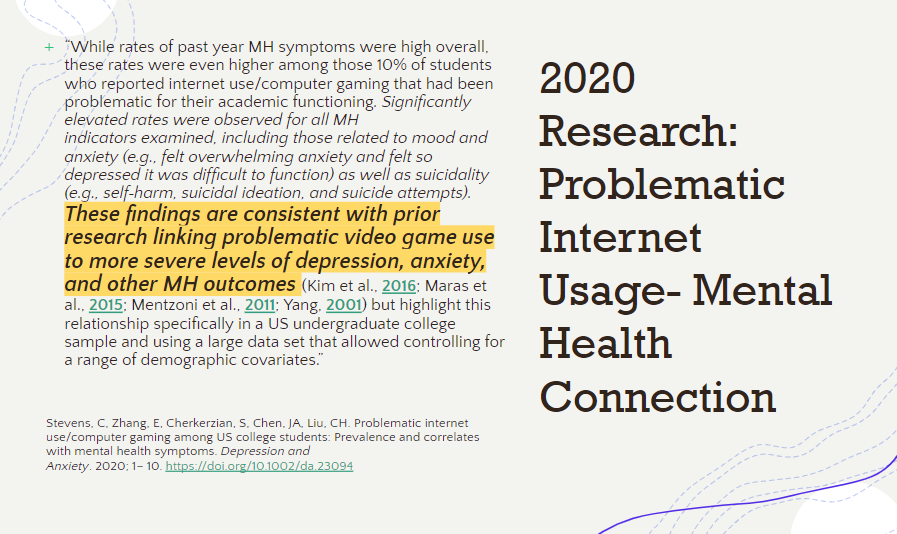 Contributors to stress and anxiety
Contributors to stress and anxiety
TV, Netflix, HULU, Facebook, Snapchat, Instragram  
Not enough face to face time with adults and therefore: lack of training and role-modeling in two key areas- social interaction and emotional regulation/coping (adult to child ratio too high from infanthood onward). 
Please consider watching Dr. Bruce Perry: https://www.youtube.com/watch?v=vkJwFRAwDNE and a variety of other videos you can find by googling his name. 
http://childtrauma.org/
What helps?
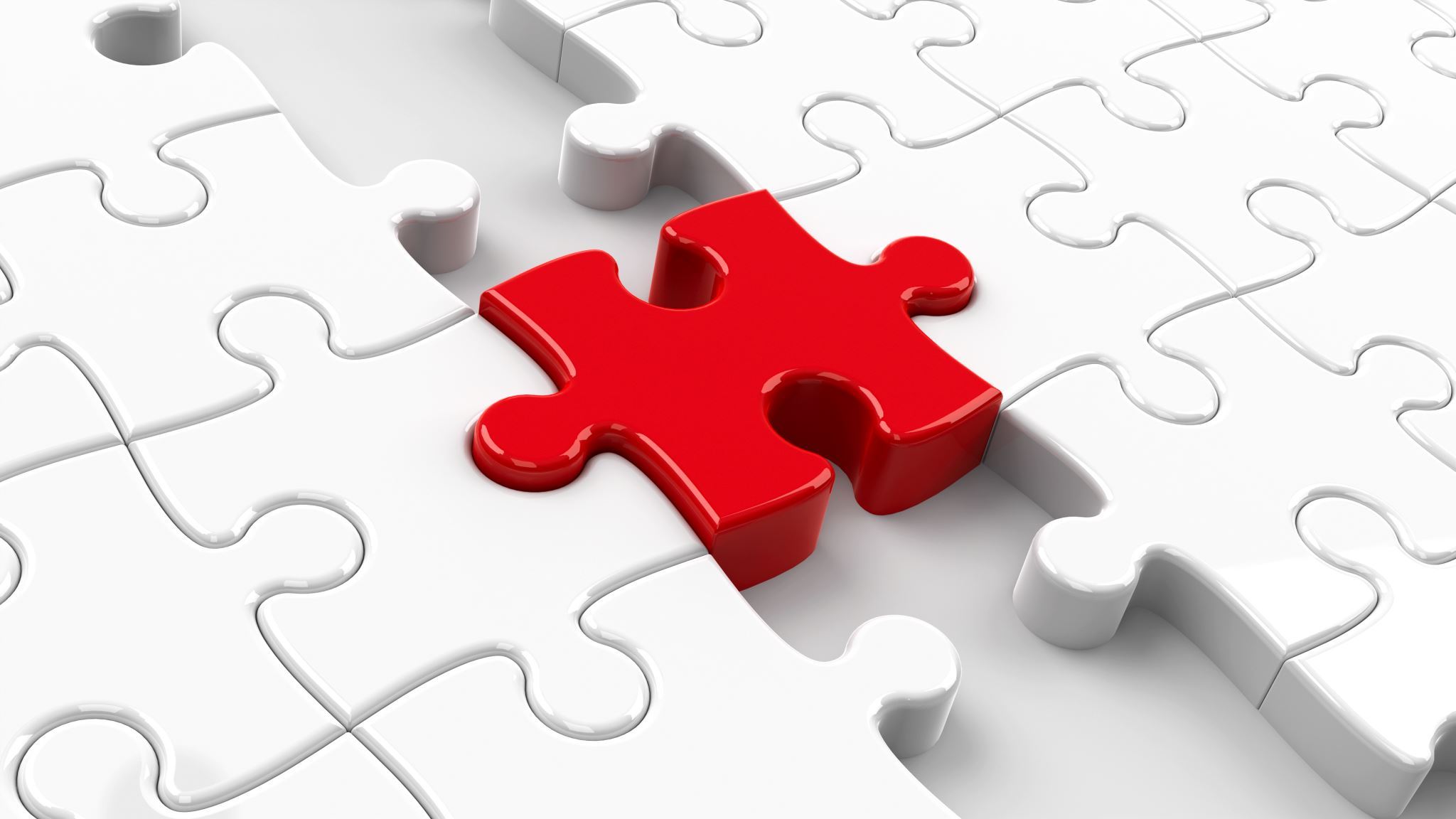 It would be crucial to support the most vulnerable adolescents who engage in NSSI in order to prevent the increase in frequency of the behavior over time. This could be done in two ways.

First, through intervention programs to reduce NSSI and behaviors. 

Second, promoting an individualized support network between schools and community services could be helpful in improving the intake and preventing the behavior from becoming chronic, leading to further serious consequences. The school psychologist, along with the school personnel, could have a key role in these actions.
From: The development of Non-Suicidal Self-Injury (NSSI) during adolescence: A systematic review and Bayesian meta-analysis 
Lisa De Luca, Massimiliano Pastore, Benedetta Emanuela Palladino,, Birgit Reime, Patrick Warth, Ersilia Menesini
Treatment plans that work
Combined Individual and Family Treatment 
Therapeutic Alliance (more important than theoretical orientation)
Individualized Tailoring of Treatment (takes into account the variation in risk and protective factors for youth and families)
Skills Training and Safety Planning- DBT-based (most implementable in the school environment)
Lethal Means Restriction Counseling 
Working with youth to build a commitment to safety processes (Safety contracts have not been shown to be effective)
From: Practitioner Review: Common elements in treatments for youth suicide attempts and self-harm – a practitioner review based on review of treatment elements associated with intervention benefits Jocelyn I. Meza,1,2 Lucas Zullo,1 Sylvanna M. Vargas,1,2 Dennis Ougrin,3 and Joan R. Asarnow1
What young people reported
1) The idiosyncratic nature of self-help- “Different things work for different people at different times/days and in different situations…”
2) The importance of distraction- “Need a toolbox of resources to draw on when you need it at different times… A Comfort box… to put personal things in that make you feel good.”
3) Connectedness- “For me it is about feeling real… and like I am not by myself”… “We would talk about it for a little while and try to rationalize it.”  “So if you can sit with someone… just sit and be safe.” (Lack of connectedness was also found to be a salient factor in a study related to COVID-19 and NSSI)
4) Change in the environment- “Was helpful to be places where there was structure and I couldn’t leave.” “if I exercise I am in a much better head space.”
5) Mimicking strategies – Young people largely reported that these were unhelpful- “It doesn’t give you the same feeling but is ok when out.” “…don’t really communicate how valid my distress is.” “Actually made me self-harm in some ways… I kept doing it worse and worse.”
From: Hetrick SE, Subasinghe A, Anglin K, Hart L, Morgan A and Robinson J (2020) Understanding the Needs of Young People Who Engage in Self-Harm: A Qualitative Investigation
As far as YOU are able, make sure there is DOWNTIME in kid’s schedules
Help kids learn to name, accept, and process their emotions: Mental Health providers should be utilizing CBT (or DBT) to address negative thinking styles.  
Help student identify their triggers.
Help kids learn to identify adaptive coping strategies that are meaningful to them (walking, singing, listening to music, talking with friends, swimming, swinging… )
Help students identify the trusted adults and friends in their lives.
Don’t be part of overloading a student with inappropriate expectations: Fight the notion of overachievement at any cost. (RACE TO NOWHERE- google it!)
What helps?
What helps?
Encourage kids to follow their own goals, dreams, and ideas (don’t cave to “the man”)
Promote the acceptance and validity of all jobs- trash collectors, beauticians, cashiers, ride operators, and gardeners are all VALID, needed, and meaningful 
Promote human relationships and time with people as the most valuable *thing* 
Promote responsible screen time- any time spent with a screen is time NOT growing socially and emotionally 
Learning Self-Compassion
Mindfulness: http://thehawnfoundation.org/mindup/ 
Meditation: Headspace https://www.headspace.com/educators
Other resources/websites
www.sioutreach.org
www.icsesgroup.org
http://www.selfinjury.bctr.cornell.edu/
http://www.self-injury.org.au
http://www.selfinjury.bctr.cornell.edu/documents/schools.pdf 
www.Selfinjury.com/referrals/sites  
www.Crisistextline.org/selfharm
Questions?
References Include
Understanding Nonsuicidal Self Injury in Youth. Whitlock and Rodham (School Psychology Forum: Research in Practice Volume 7 Issue 4 Winter 2013)
Jiao T, Guo S, Zhang Y, Li Y, Xie X, Ma Y, Chen R, Yu Y and Tang J (2022) Associations of depressive and anxiety symptoms with non-suicidal self-injury and suicidal attempt among Chinese adolescents: The mediation role of sleep quality. Front. Psychiatry 13:1018525. doi: 10.3389/fpsyt.2022.1018525
Gyori D and Balazs J (2021) Nonsuicidal Self-Injury and Perfectionism: A Systematic Review. Front. Psychiatry 12:691147. doi: 10.3389/fpsyt.2021.691147
Tonta, K. E., Boyes, M., Howell, J., McEvoy, P., Johnson, A., & Hasking, P. (2022). Modeling pathways to non‐suicidal self‐injury: The roles of perfectionism, negative affect, rumination, and attention control. Journal of Clinical Psychology, 78, 1463–1477. https://doi.org/10.1002/jclp.23315 
Nielsen E, Sayal K, Townsend E (2016) Exploring the Relationship between Experiential Avoidance, Coping Functions and the Recency and Frequency of Self-Harm. PLoS ONE 11(7): e0159854. doi:10.1371/journal.pone.0159854
Brain-based Classification of Negative Social Bias in Adolescents With Nonsuicidal Selfinjury: Findings From Simulated Online Social Interaction Irene Perini a, ⁎, Per A. Gustafsson a,b , J. Paul Hamilton a , R. Kämpe a , Leah M. Mayo a , Markus Heilig a,c,1 , Maria Zetterqvist a,b,1
The Four-Function Model of Nonsuicidal Self-Injury: Key Directions for Future Research Kate H. Bentley1 , Matthew K. Nock2 , and David H. Barlow1
References continued
Practitioner Review: Common elements in treatments for youth suicide attempts and self-harm – a practitioner review based on review of treatment elements associated with intervention benefits Jocelyn I. Meza,1,2 Lucas Zullo,1 Sylvanna M. Vargas,1,2 Dennis Ougrin,3 and Joan R. Asarnow1

The development of Non-Suicidal Self-Injury (NSSI) during adolescence: A systematic review and Bayesian meta-analysis 
Lisa De Luca, Massimiliano Pastore, Benedetta Emanuela Palladino,, Birgit Reime, Patrick Warth, Ersilia Menesini  

Risk factors of suicidal spectrum behaviors in adults and adolescents with attention-defcit / hyperactivity disorder – a systematic review. Amalie Austgulen1†, Nanna Karen Gilberg Skram2†, Jan Haavik1,3 and Astri J. Lundervold2*
Hetrick SE, Subasinghe A, Anglin K, Hart L, Morgan A and Robinson J (2020) Understanding the Needs of Young People Who Engage in Self-Harm: A Qualitative Investigation
Mental Health, Suicidality, and Connectedness Among High School Students During the COVID-19 Pandemic — Adolescent Behaviors and Experiences Survey, United States, January–June 2021 Sherry Everett Jones, PhD1; Kathleen A. Ethier, PhD1; Marci Hertz, MS1; Sarah DeGue, PhD2; Vi Donna Le, PhD2; Jemekia Thornton, MPA1; Connie Lim, MPA1; Patricia J Dittus, PhD1; Sindhura Geda, MS3

A list of further references can be found at this link: https://educatorsandselfinjury.com/references/